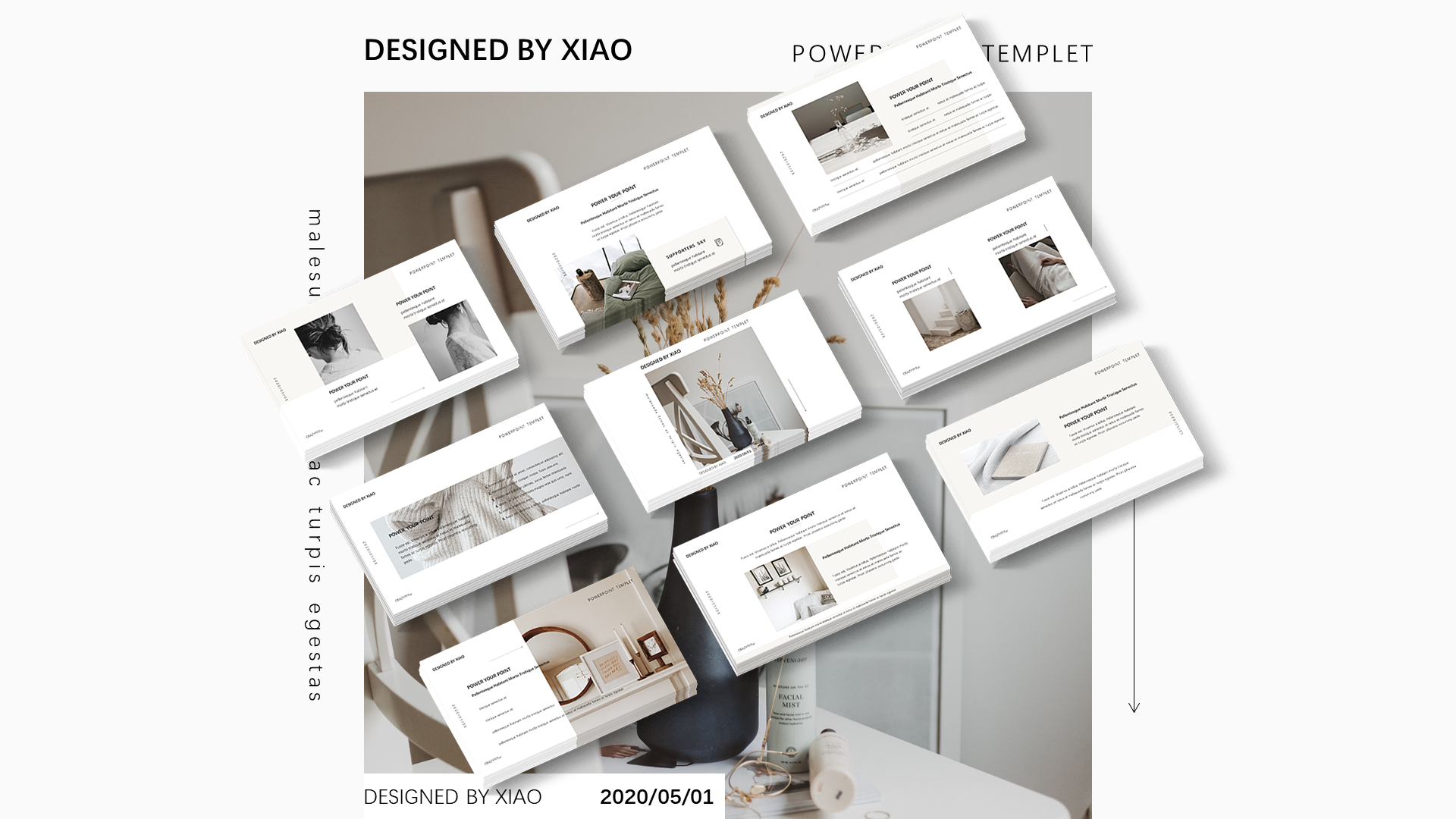 DESIGNED BY XIAO
POWERPOINT TEMPLET
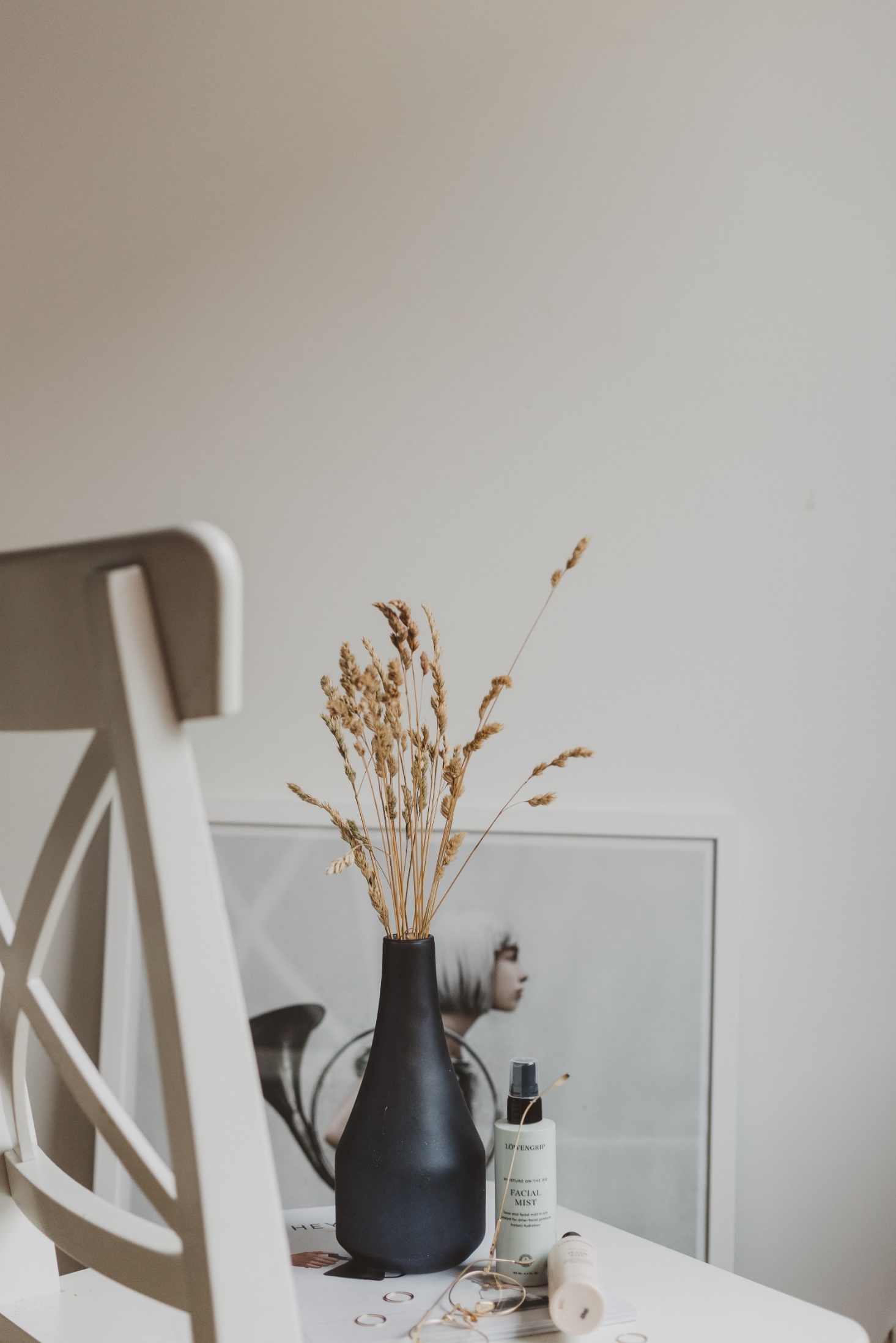 malesuada fames ac turpis egestas
DESIGNED BY XIAO
2020/05/01
DESIGNED BY XIAO
POWERPOINT TEMPLET
POWER YOUR POINT
POWER YOUR POINT
pellentesque habitant morbi tristique senectus et
pellentesque habitant morbi tristique senectus et
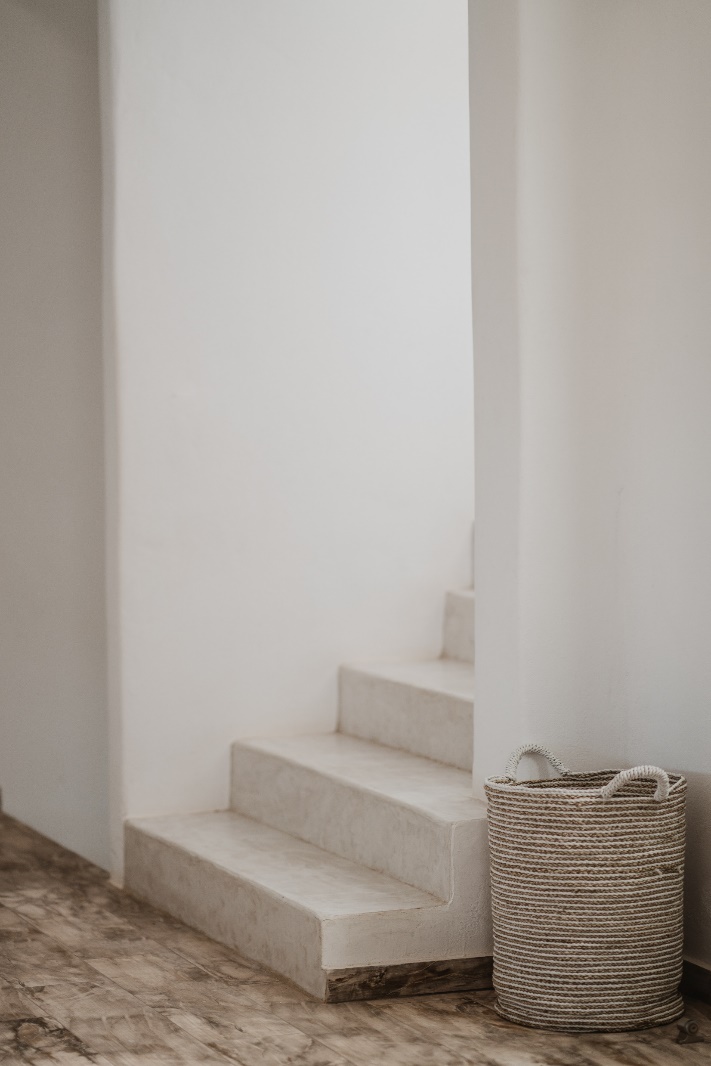 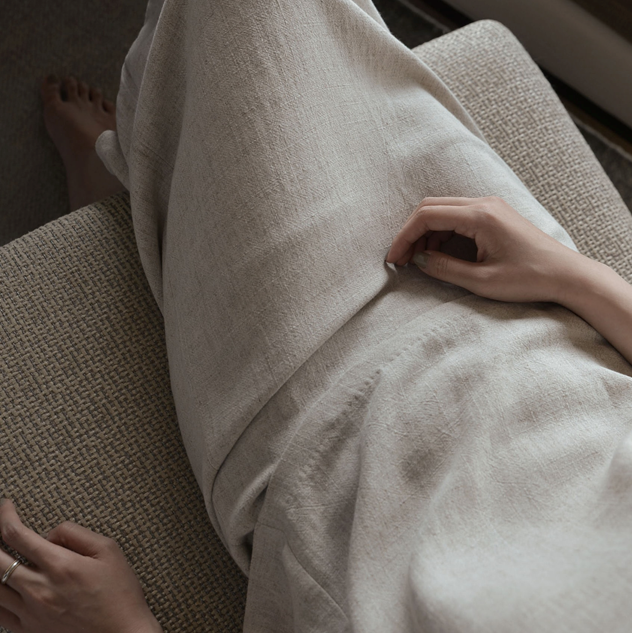 2020/05/01
CRAZYPPTer
DESIGNED BY XIAO
POWERPOINT TEMPLET
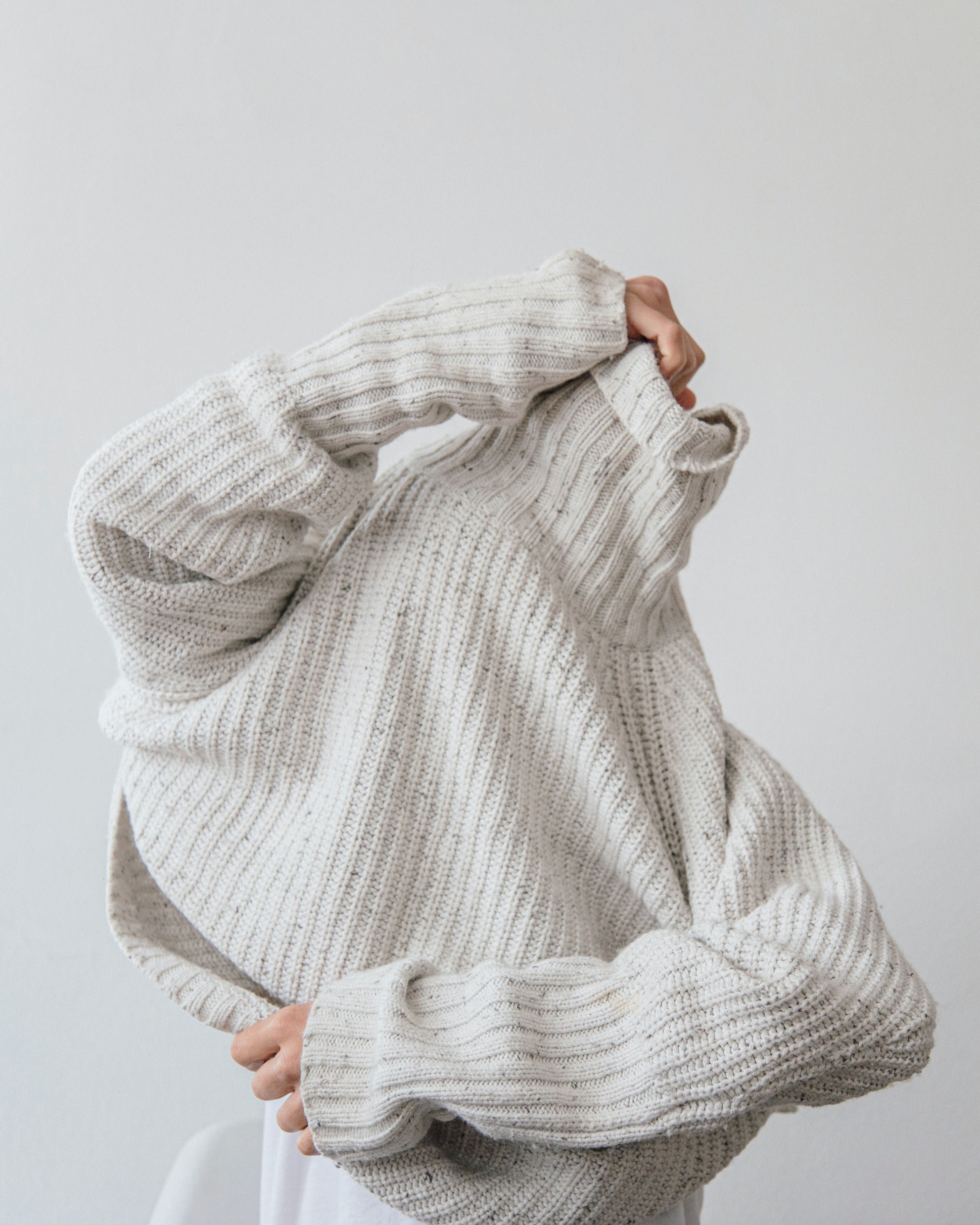 1. lorem ipsum dolor sit amet, consectetuer adipiscing elit. 2. maecenas porttitor congue massa. fusce posuere, 
3. magna sed pulvinar ultricies, purus lectus malesuada 
4. libero, sit amet commodo magna eros quis urna. nunc 5. viverra imperdiet enim.
6. fusce est. vivamus a tellus. pellentesque habitant morbi
POWER YOUR POINT
2020/05/01
Fusce est. Vivamus a tellus. Pellentesque habitant morbi tristique senectus et netus et malesuada fames ac turpis egestas. Proin pharetra nonummy pede.
CRAZYPPTer
DESIGNED BY XIAO
POWERPOINT TEMPLET
POWER YOUR POINT
Pellentesque Habitant Morbi Tristique Senectus
Fusce est. Vivamus a tellus. Pellentesque habitant morbi tristique senectus et netus et malesuada fames ac turpis egestas. Proin pharetra nonummy pede.
2020/05/01
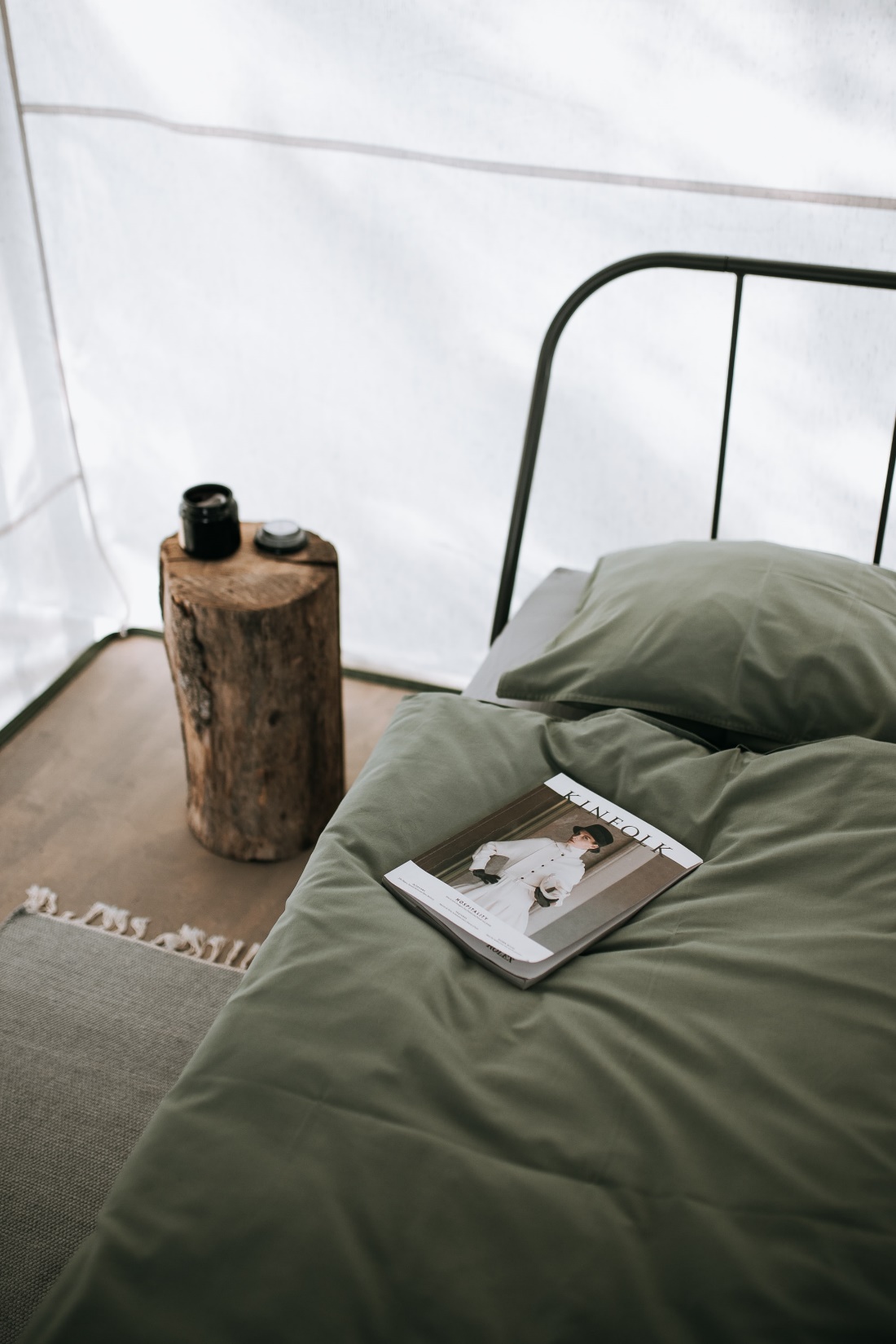 SUPPORTERS SAY
pellentesque habitant morbi tristique senectus et
DESIGNED BY XIAO
POWERPOINT TEMPLET
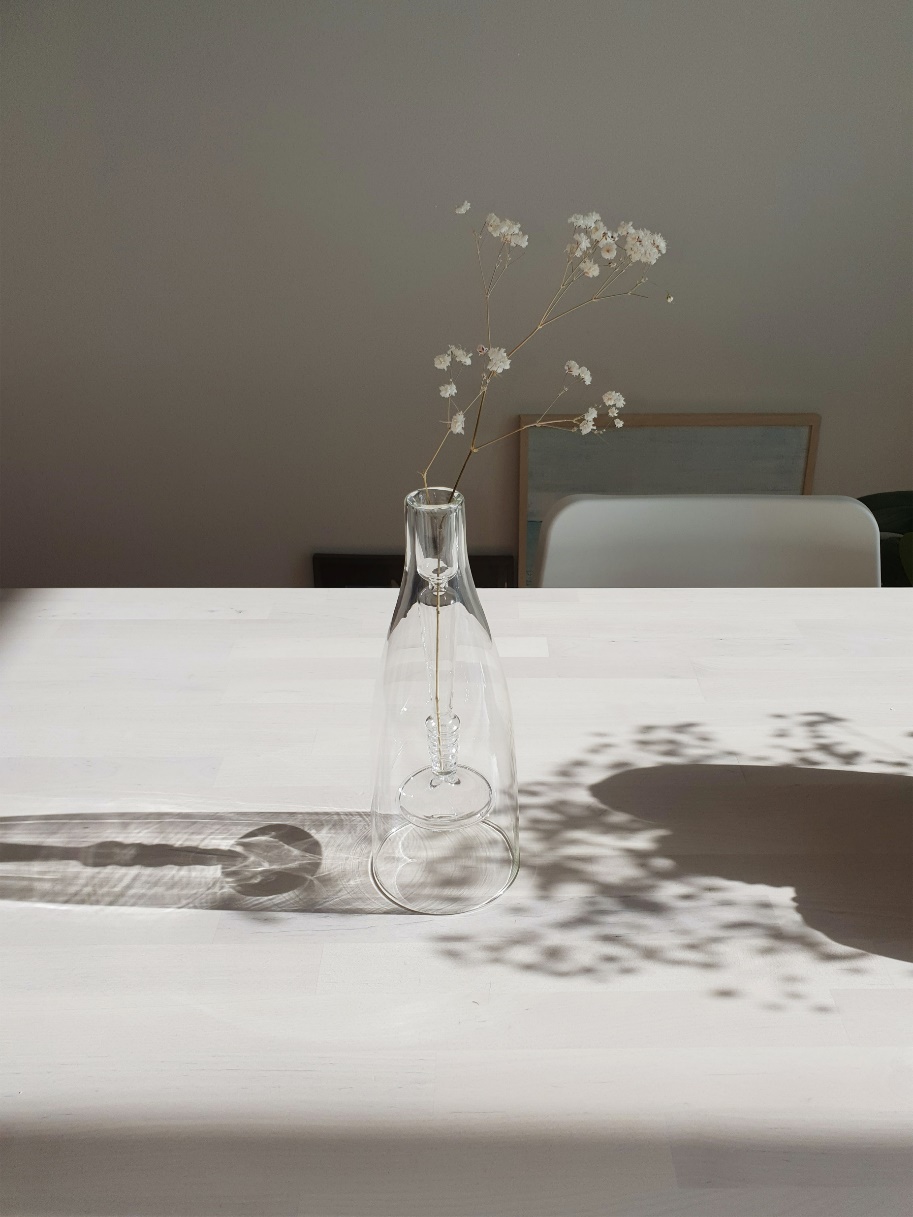 POWER YOUR POINT
Pellentesque Habitant Morbi Tristique Senectus
2020/05/01
tristique senectus et
netus et malesuada fames ac turpis
tristique senectus et
netus et malesuada fames ac turpis
tristique senectus et
pellentesque habitant morbi tristique senectus et netus et malesuada fames ac turpis egestas
tristique senectus et
pellentesque habitant morbi tristique senectus et netus et malesuada fames ac turpis egestas
CRAZYPPTer
DESIGNED BY XIAO
POWERPOINT TEMPLET
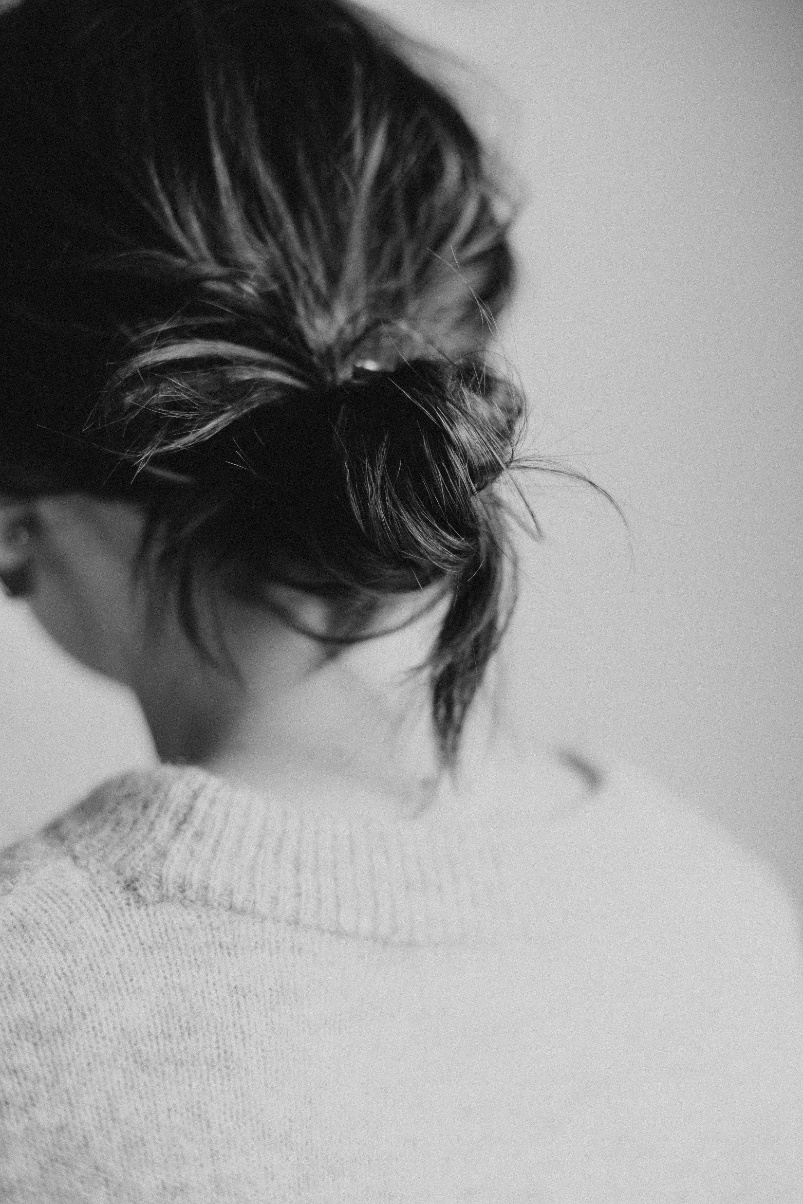 POWER YOUR POINT
pellentesque habitant morbi tristique senectus et
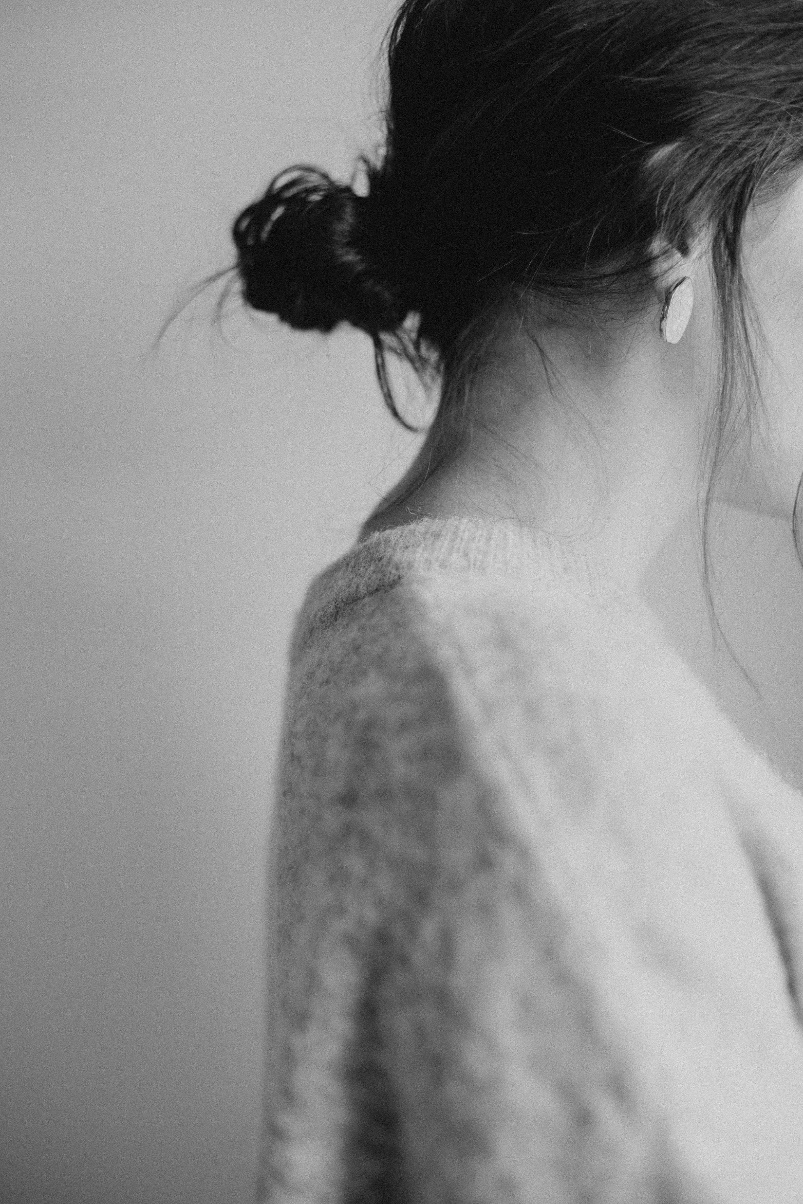 2020/05/01
POWER YOUR POINT
pellentesque habitant morbi tristique senectus et
CRAZYPPTer
DESIGNED BY XIAO
POWERPOINT TEMPLET
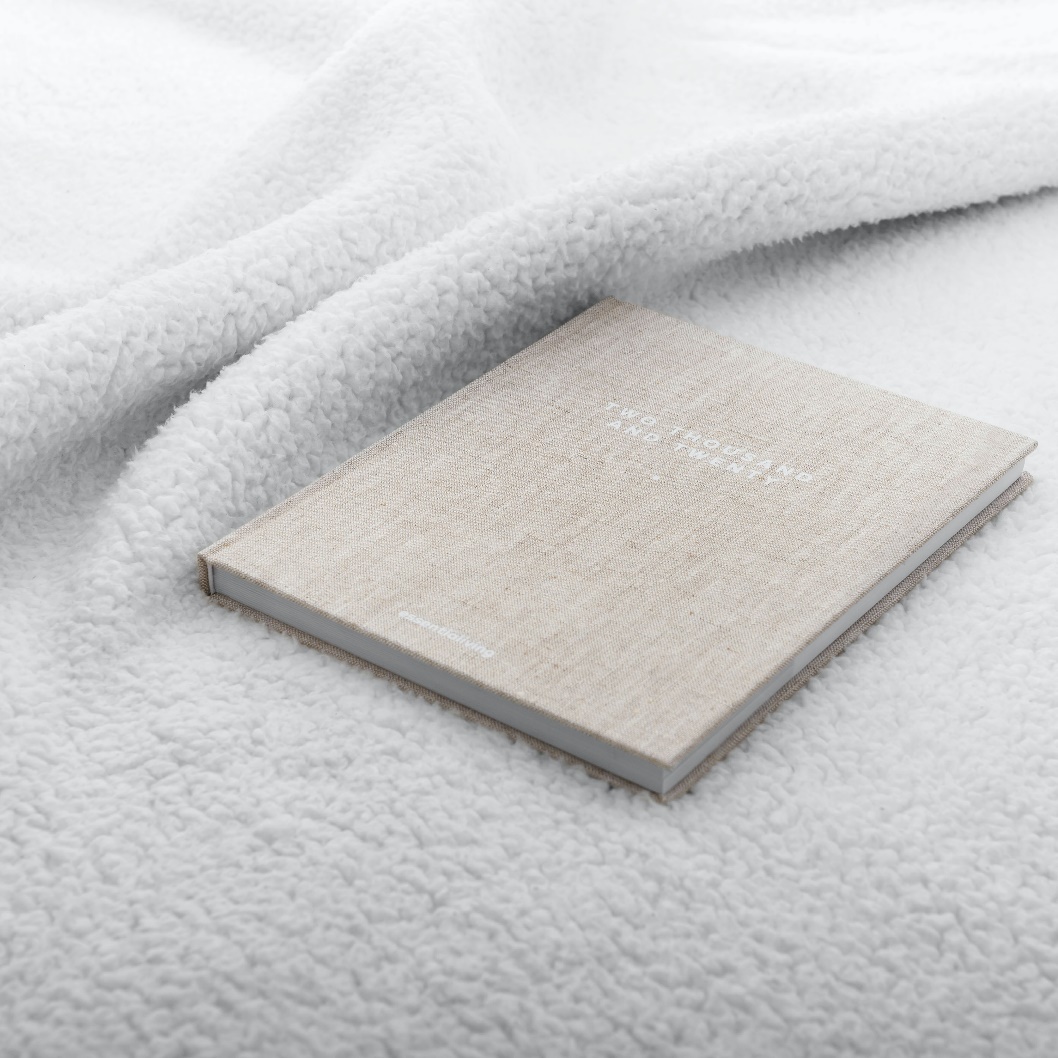 Pellentesque Habitant Morbi Tristique Senectus
POWER YOUR POINT
Fusce est. Vivamus a tellus. Pellentesque habitant morbi tristique senectus et netus et malesuada fames ac turpis egestas. Proin pharetra nonummy pede.
2020/05/01
Fusce est. Vivamus a tellus. Pellentesque habitant morbi tristique senectus et netus et malesuada fames ac turpis egestas. Proin pharetra nonummy pede.
CRAZYPPTer
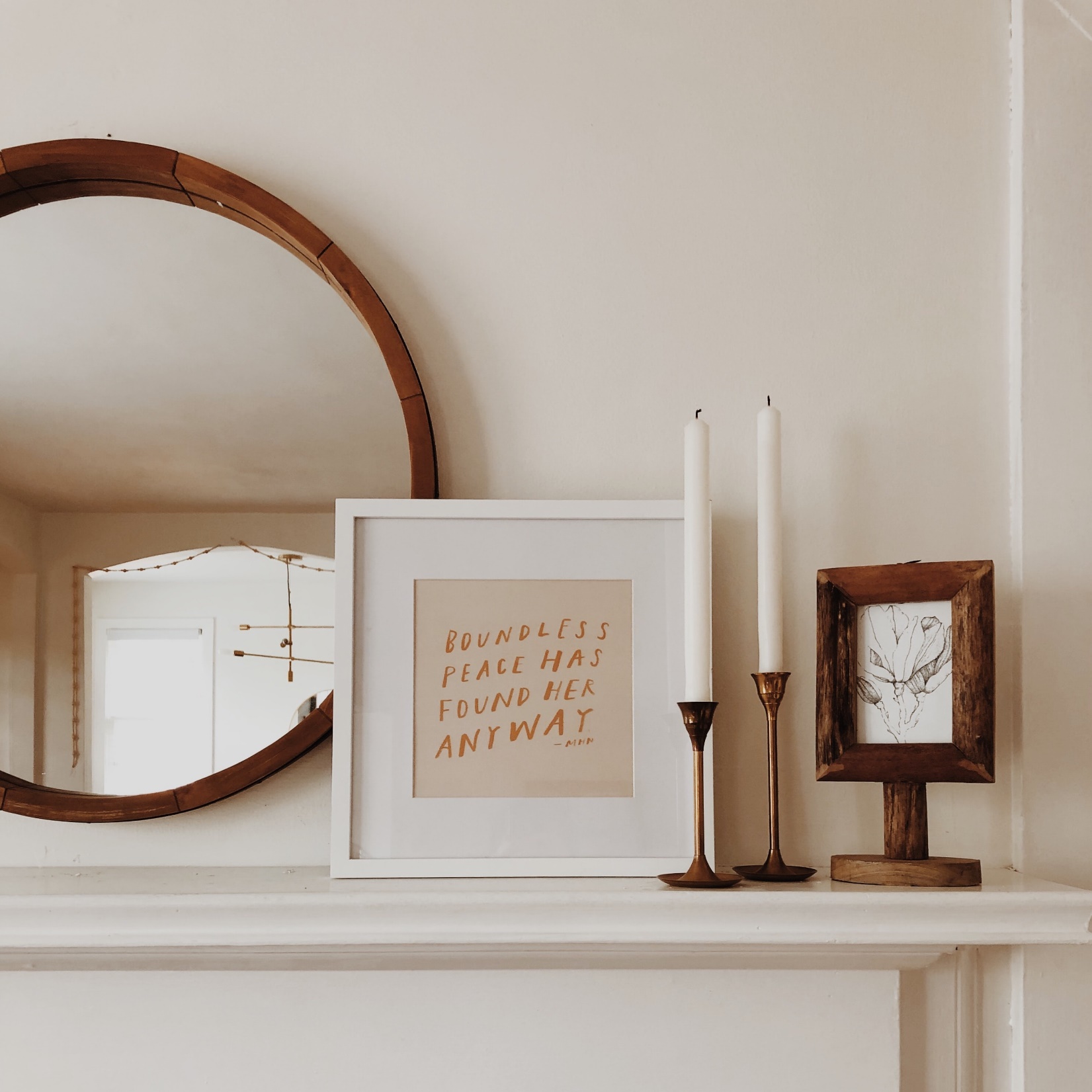 DESIGNED BY XIAO
POWERPOINT TEMPLET
POWER YOUR POINT
Pellentesque Habitant Morbi Tristique Senectus
2020/05/01
tristique senectus et
tristique senectus et
pellentesque habitant morbi tristique senectus
pellentesque habitant morbi tristique senectus et netus et malesuada fames ac turpis egestas
CRAZYPPTer
DESIGNED BY XIAO
POWERPOINT TEMPLET
POWER YOUR POINT
Fusce est. Vivamus a tellus. Pellentesque habitant morbi tristique senectus et netus et malesuada fames ac turpis egestas. Proin pharetra nonummy pede.
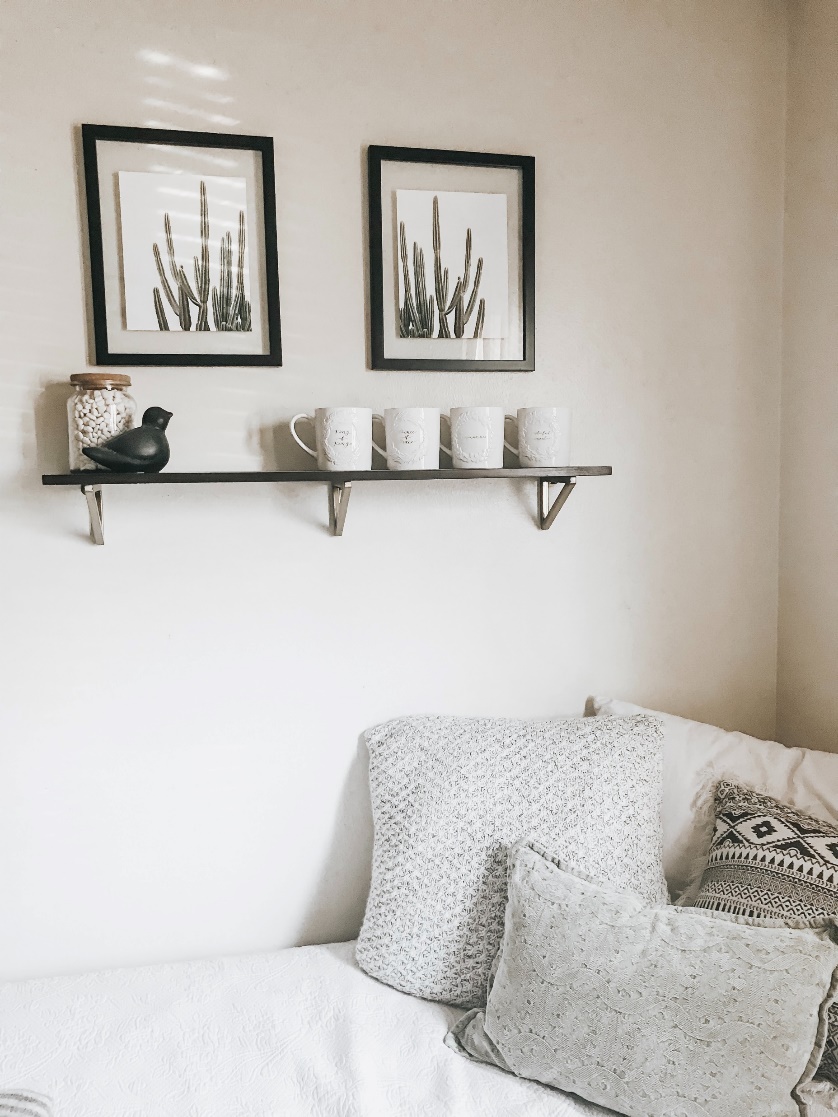 2020/05/01
Pellentesque Habitant Morbi Tristique Senectus
Fusce est. Vivamus a tellus. Pellentesque habitant morbi tristique senectus et netus et malesuada fames ac turpis egestas. Proin pharetra nonummy pede.
CRAZYPPTer
Pellentesque habitant morbi tristique senectus et netus et malesuada fames ac turpis egestas
DESIGNED BY XIAO
POWERPOINT TEMPLET
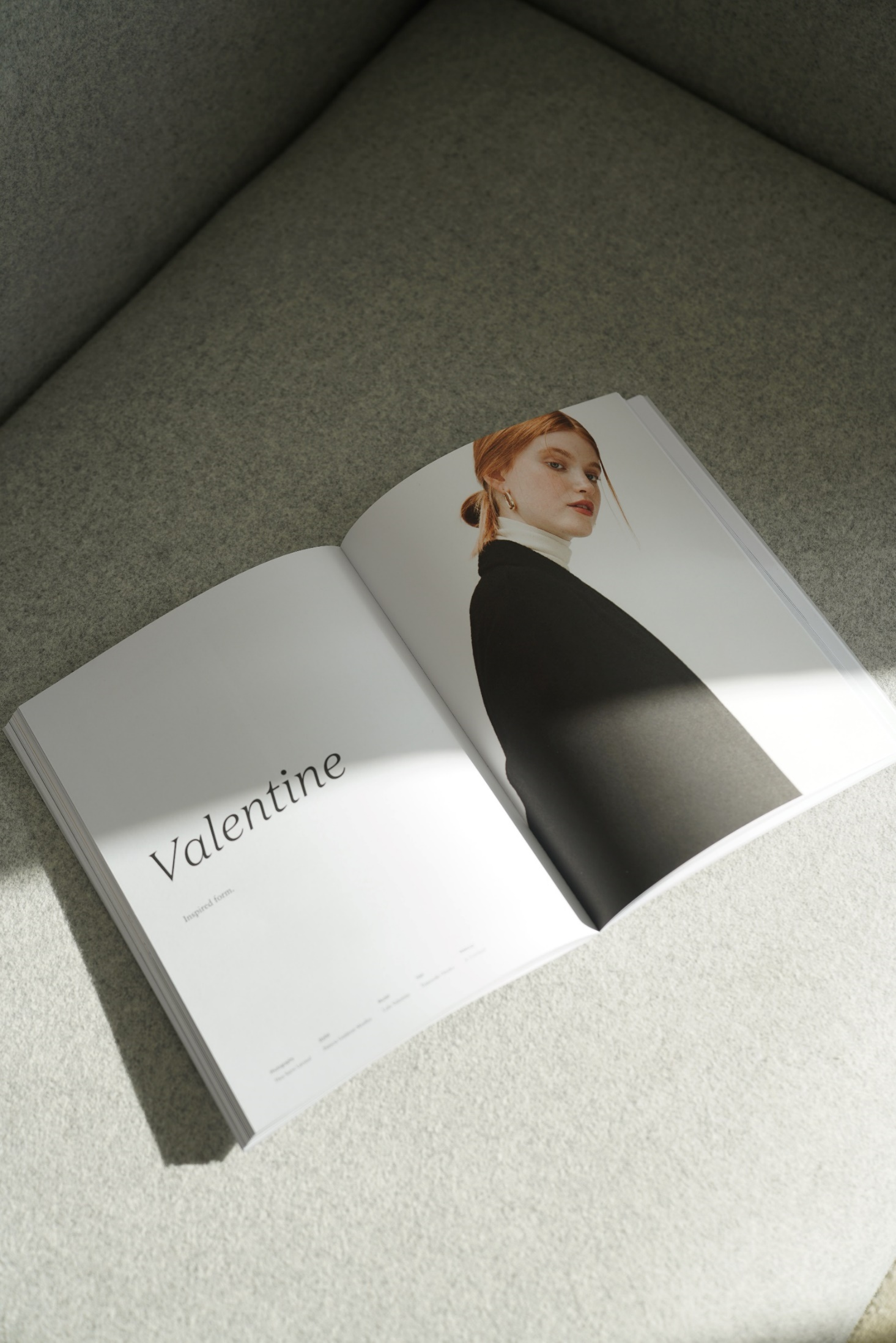 malesuada fames ac turpis egestas
DESIGNED BY XIAO
2020/05/01